ご自身や大切な人を守る　この夏
～ １都３県の皆様へ ～
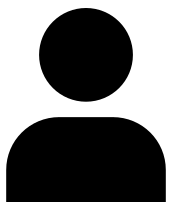 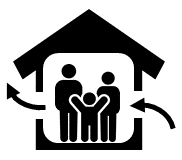 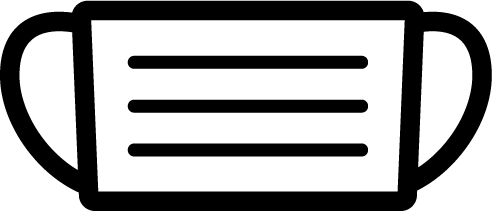 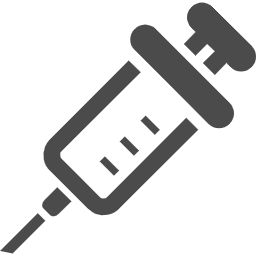 マスクは正しく
着用しよう
ワクチンを
接種しよう
換気しよう
うつらない､うつさない

　　 マ　ス　ク

 混雑する場所や会話時は
　　　　　 　　正しく着用を！
ウイルスから身を守る

　　 ワクチン

  3回目・4回目の
　　　　  ワクチン接種を！
ウイルスを追い出す

　　換　　気

エアコン使用中でも
　　　　　こまめな換気を！
熱中症に注意しつつ 、引き続き「感染防止対策」の徹底をお願いします
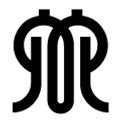 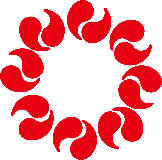 千葉県
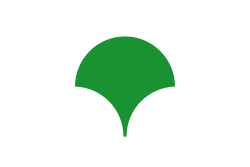 埼玉県
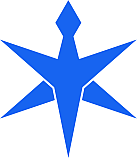 東京都
神奈川県
ご自身や大切な人を守るためにできること
■ ご家庭内では
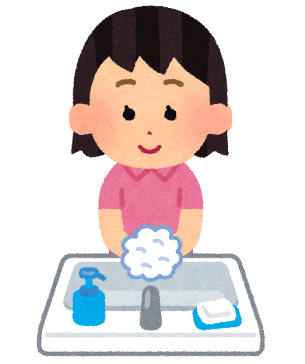 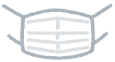 ➢ 外出前の検温と帰宅時の手洗い・消毒を
➢ エアコン使用中でもこまめな換気を
➢ 重症化リスクや症状に応じた検査・診療を
■ 帰省・旅行時には
➢ 出発前や戻った際には、できるだけ検査の活用を
　 帰省・旅行先でも感染防止対策を忘れずに
■ 高齢者等と会う際は
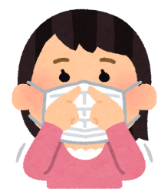 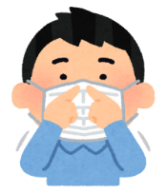 ➢ 正しくマスクを着用するなど、
    感染防止対策の徹底を
ご自身や大切な人を守るためにできること
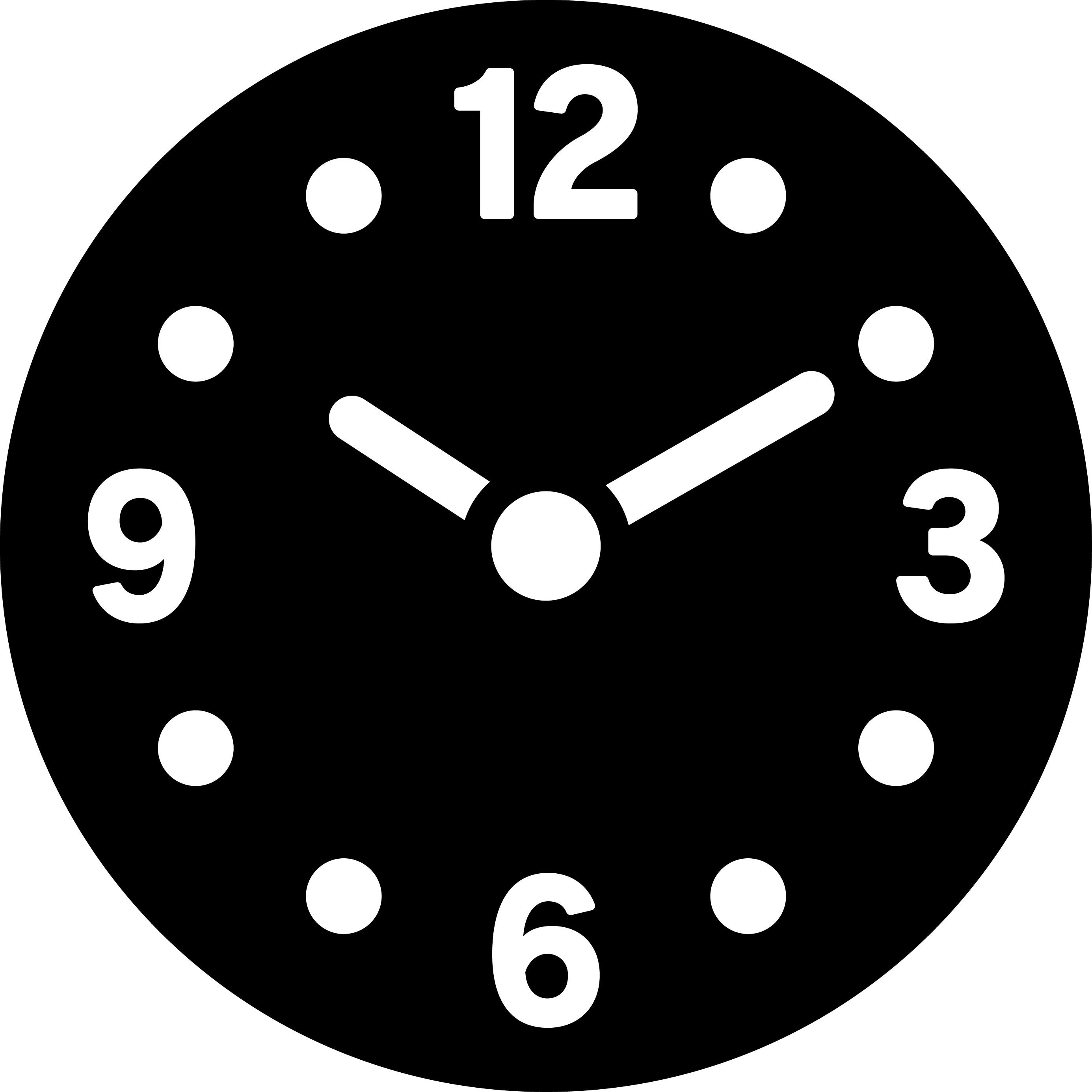 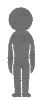 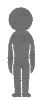 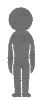 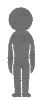 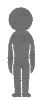 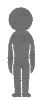 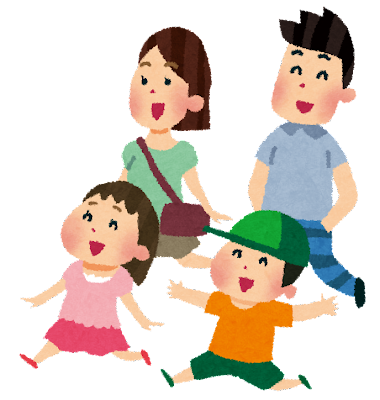 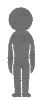 ■ 外出や会食時には
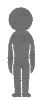 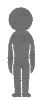 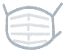 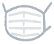 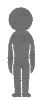 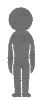 ➢ 発熱などの症状があれば外出を控えて
➢ 混雑している場所や時間をできるだけ避け、
　 外出時は人との距離を確保
➢ 大声は控え、飲食時以外はマスク着用
➢ 長時間の会食はできるだけ控えて
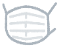 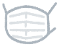 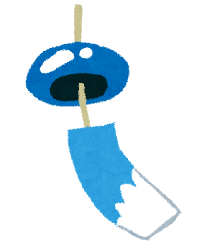 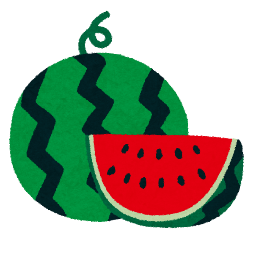 しっかり対策、ステキな夏を！